BIT 286: (Web) Application Programming
Lecture 07: Tuesday, January 27, 2015
Git
Adminis-trivia
2
Looks like all 3 groups have finished the ‘Team Formation’ activity
I haven’t gotten the ‘Statement Of Needs’ yet
I’ll write that tomorrow

Please create accounts in StudentTracker and sign up for BIT 286
(this is how I’ll show you your grades)
Coding In A Group: Best Practices
3
What’s in the repository always works
Modulo bugs, of course
Do test while developing
So you’ll check in a completed feature and the tests for it
This might mean checking in a document with a checklist to manually verify
Do NOT develop the code and then go back for a 'QA' phase!!

These are required for this class!
What is version control?(and what's up with git?)
4
Version control: Persistent, global undo

Shared amongst people
(Once you’ve got the ‘undo history’ saved on the disk, you can share it with others)

Helps to coordinate work
Automatically flags conflicts for you to resolve
What is version control?(and what's up with git?)
5
Git was created by Linus Torvalds (of Linux fame)
Git was made to be decentralized
Each person has their own, individual copy of the entire project
Each person can work independently and then merge their work back together, easily

Let's look at pictures!
http://git-scm.com/book/en/v2/Getting-Started-About-Version-Control  
http://git-scm.com/book/en/v2/Getting-Started-Git-Basics#The-Three-States
[Speaker Notes: create rep
add stuff
commit
change, commit
push back to BitHub]
Starting Out
6
Getting set up with GitHub.com
Getting set up with Elegit
Creating a repo locally
Adding a file to the local repo
Push the changes back to GitHub.com
Starting out
Today let’s use Elegit - http://elegit.org/ 
If you need a 32 bit version (to run on the school computers, go to http://faculty.cascadia.edu/mpanitz/Downloads/Elegit.zip 
Download, extract/install, and then run it

Elegit has built-in code to interact with GitHub, BitBucket, etc, so you don’t need to install Git separately.

We’re going to look at GitHub.com, but you can go to BitBucket.com, or Microsoft’s git servers, etc
Each website has it's own directions (they should all be pretty similar)
From Intro To Git For Web Designers
7
Starting out
Each person should create a GitHub account 
(If you’ve already got one then just log into that)

Then create a new repo on GitHub
The ‘plus on the top-right corner:
(For right now just make it public)
Copy the URL for the repo
8
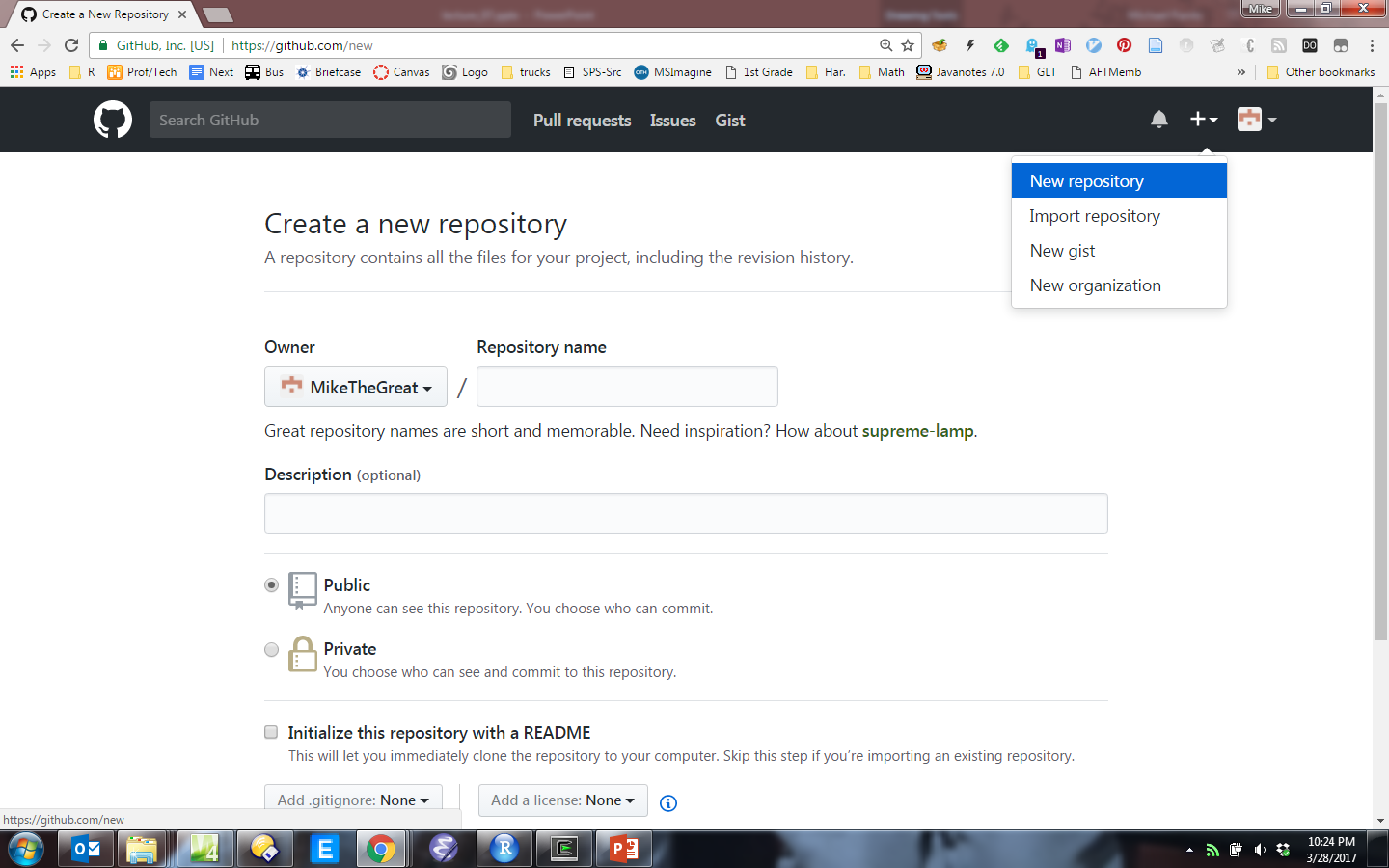 Starting out
GOAL: Add a simple text file
Clone the repo in Elegit

You’ll need the URL from GitHub
(and your GitHub username/password)


Open the folder
Add a simple text file, with a distinctive first message
Example: This is my distinctive first message!
9
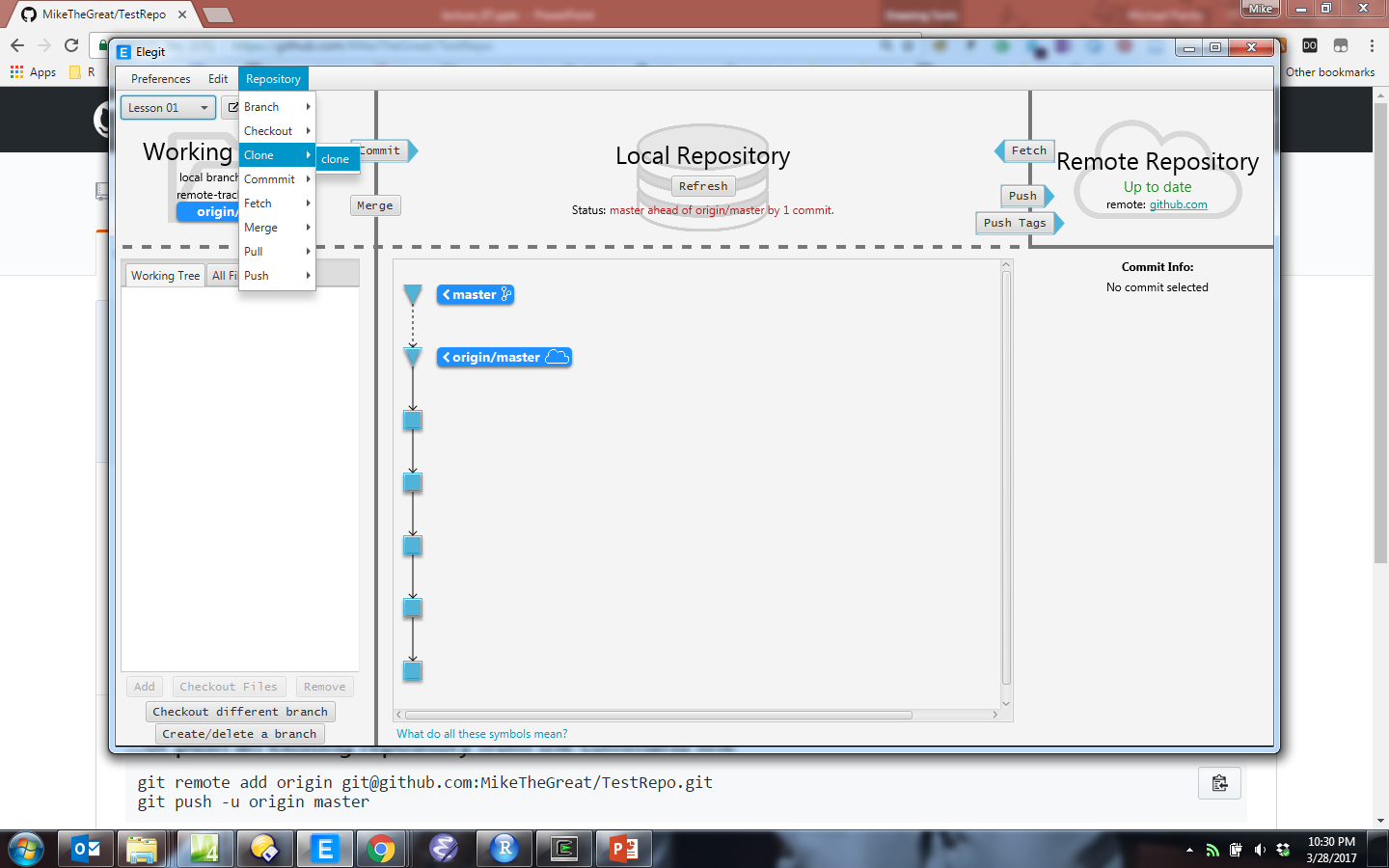 Starting out
10
Notice that the new file is ‘untracked’
Add the file
Commit the change
Push to the server
Confirm that that changes are in GitHub
Thinking about your files
11
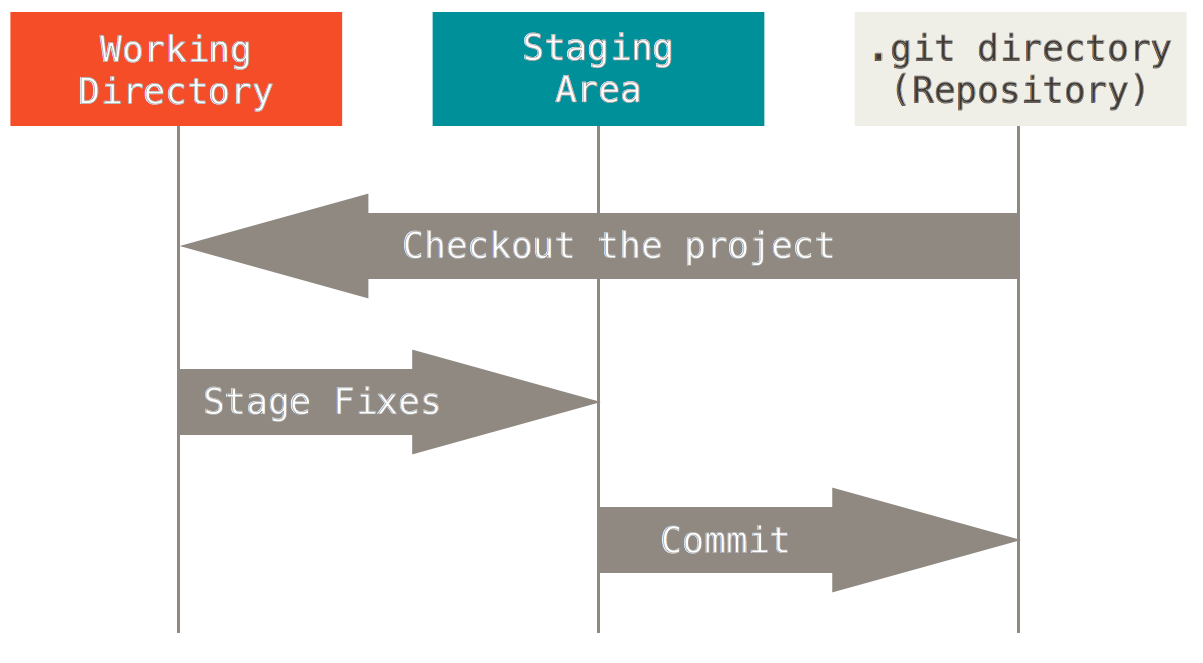 The basic Git workflow:
Modify files in the directory.
Stage the files (adds snapshots of files to git's "staging area")
Commit(take staged snapshots & store permanently)

From http://git-scm.com/book/en/v2/Getting-Started-Git-Basics#The-Three-States
git is ok with files that aren't part of your project
12
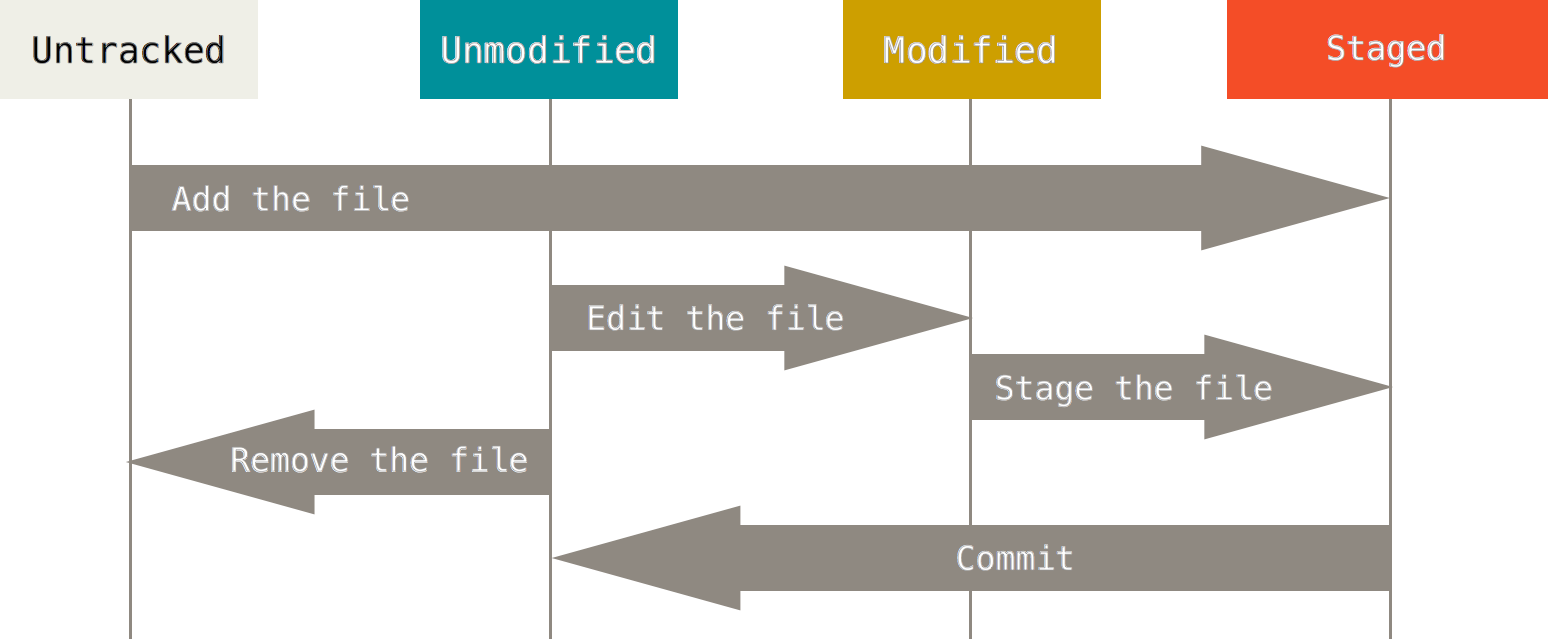 It's worth noting that you can tell git to ignore files
"Project\Views\Something\Index.cshtml"
All .exe files
Etc
These will be left 'untracked', and the GUI won't show them
Typical Individual Workflow
13
Work on the files
It's easy to discard you changes and roll back to the last thing that you committed 
Stage the files (and add any new files)
Commit your changes
This will permanently save your changes into your local copy (and ONLY your local copy).
You need to include a note about what you've done 

Git makes it quick & easy to do this, so think about "checking in" as more like "making a quick backup"
The backup has a name & is listed in git's history of your project in case you want to go back to it.
From Intro To Git For Web Designers andhttp://git-scm.com/book/en/v2/Git-Basics-Recording-Changes-to-the-Repository#Skipping-the-Staging-Area
Typical Individual Workflow
14
Talk about pull requests (for people outside the group) vs. full commit access (for the “real” members of the group)
Working Jointly On A Shared Repo
15
Non-conflicting changes
Add collaborators
16
They’ll get a link to click in an email
Exercise: Independent additions to the repo
17
Have your collaborator:
download the repo to their computer (using Elegit) – clone it, do NOT fork it
Add a new file
Commit that new change
Push it to the server
(You can do this with their repo while they’re working on yours)
You should then:
Fetch their change
Note that this downloads a copy of the server’s changes but does NOT update your working directory
Then merge the changes into your working directory
“Pull” = fetch then merge
WARNING: If you pull down the most recent copy and it's broken (doesn't compile, or doesn't run correctly) then you'll be stuck until it's fixed (or until you back the changes out – until you undo them).
This is why it's so important that the 'master copy' ALWAYS WORKS
Conflicting Changes
18
Let’s walk through a merge conflict first
and then you can do this on your own to practice
Exercise: Conflicting additions to the repo
19
The following will cause a conflict:
You and your collaborator should:
Pull (fetch + merge) the most recent changes
Pick a file and both add a new first line to each copy of that same file
You should add and commit
Collaborator should commit + push to server
You should fetch, then merge
At this point git will warn you that there’s a conflict in that file
You can’t commit until you resolve that conflict
You should select the ‘conflicted’ file and click on ‘Add’
Dialog will appear asking you to fix the conflict
Edit the file in a separate editor (e.g., Visual Studio), then save it. DO NOT OPEN IN NOTEPAD
Click the ‘Add’ button (to close the dialog box), then commit.  This will resolve the merge
Exercise: Conflicting additions to the repo
20
Look at the file that contains the conflict.  It’ll look like:


<<<<<<< HEADMY FIRST LINE=======CONFLICTING ADDITION!>>>>>>> 672c79e8e9ef582edc24e23ce9619544fd9cfaceThis is my distinctive first message!
MY FIRST LINE
This is my distinctive first message!
CONFLICTING ADDITION!This is my distinctive first message!
My change
Collaborator’s change
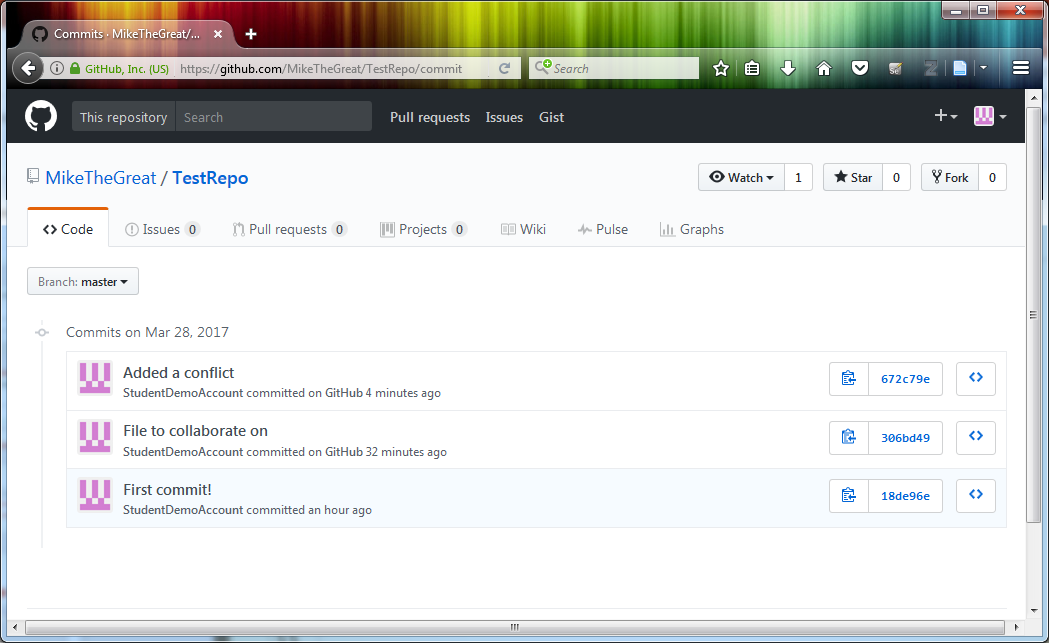 Exercise: Conflicting additions to the repo
21
In order to resolve the conflict:
Look at the changes, and decide what is the right thing to do
This means you need to understand what the code should do
Edit the file to do what you want
Then remove all the <<<,===, >>> stuff
Let’s keep both lines, but put the collaborator’s line first:
CONFLICTING ADDITION!MY FIRST LINEThis is my distinctive first message!
More info
22
http://stackoverflow.com/a/7589612/250610
Exercise: Semi-independent group coding
23
GOAL: Practice writing code at the same time, and merging your changes
One person should create a C# project in Visual Studio
Use a console application (it’s simple)
Create the project inside your repo’s directory (so that you can re-use your existing repo)
Commit and push that project to GitHub
All team members must now pull (fetch+merge) that VS project
Each person must add a new function, which must be called from main
Function ideas:
Print out the integer numbers from 1 to 100
Print out the integer numbers from 100 down to 1
Given an array, print it’s contents
Ask the user for an integer number, print a message telling them whether it’s even or not
Once everyone’s ready, merge them all together
Suggestion: merge the code person by person, with the active help of everyone else
NEXT ITERATION: Do this again, but see how little help you need from your peers
Branches
24
Branches
25
Easy, quick branches are one of git's strengths
You may (or may not) use it, but it's good to know about it.
I recommend that you not use it until you get more comfortable with git

Let's walk through http://git-scm.com/book/en/v2/Git-Branching-Branches-in-a-Nutshell 

Visualizer to help you understand this: http://onlywei.github.io/explain-git-with-d3/#checkout
Working In A Group:Centralized Workflow
26
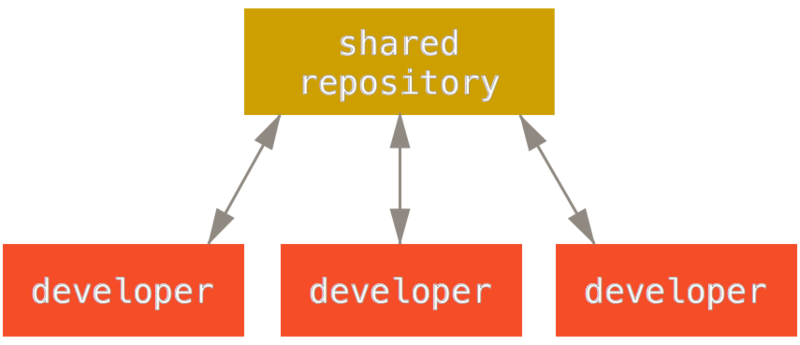 Single, shared, "master" repository
Pull the most recent changes from there, push your work back to it
CLASS REQUIREMENT: You must commit your work individually so that the instructor can see your work
Pro Git: Distributed Workflows
Let's examine how this will work
27
Pro Git: Contributing (Small team model)
(There's an image at the end that sums this up – start there)